WELCOME
RELATING
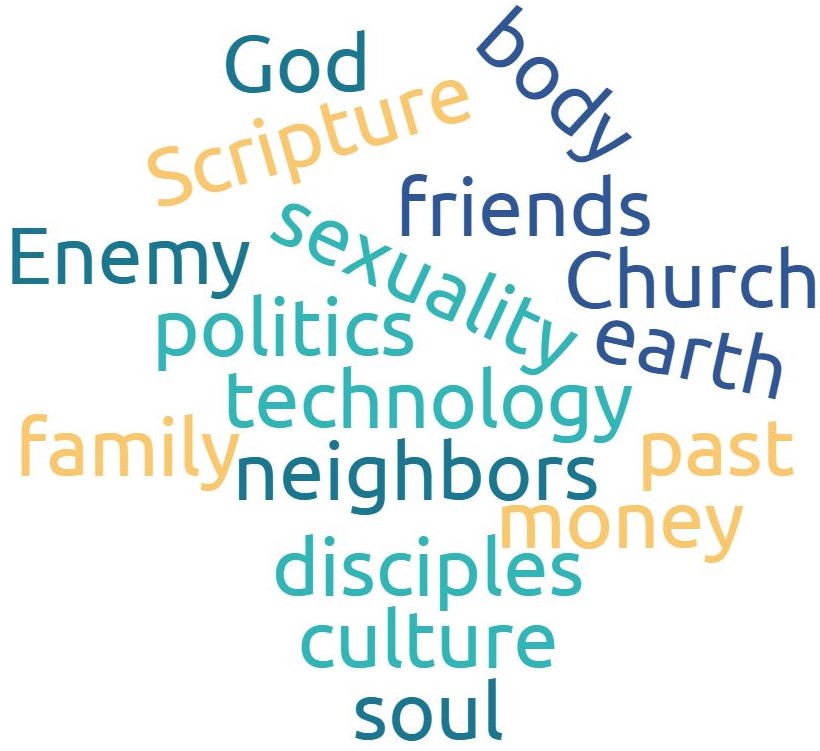 Overlays like this
GOSPEL
relating
SCRIPTURE MEMORY
from Colossians ESV
1:19-20   19 For in him all the fullness of God was pleased to dwell, 20 and through him to reconcile to himself all things, whether on earth or in heaven, making peace by the blood of his cross.
1:28-29   28 Him we proclaim, warning everyone and teaching everyone with all wisdom, that we may present everyone mature in Christ. 29 For this I toil, struggling with all his energy that he powerfully works within me.
3:12-13   12 Put on then, as God's chosen ones, holy and beloved, compassionate hearts, kindness, humility, meekness, and patience, 13 bearing with one another and, if one has a complaint against another, forgiving each other; as the Lord has forgiven you, so you also must forgive.
4:5-6   5 Walk in wisdom toward outsiders, making the best use of the time.6 Let your speech always be gracious, seasoned with salt, so that you may know how you ought to answer each person.
COLOSSIANS 1:15-20
15 He is the image of the invisible God, the firstborn of all creation. 16 For by him all things were created, in heaven and on earth, visible and invisible, whether thrones or dominions or rulers or authorities—all things were created through him and for him. 17 And he is before all things, and in him all things hold together. 18 And he is the head of the body, the church. He is the beginning, the firstborn from the dead, that in everything he might be preeminent. 19 For in him all the fullness of God was pleased to dwell, 20 and through him to reconcile to himself all things, whether on earth or in heaven, making peace by the blood of his cross.
GOSPEL
hexagons
GOSPEL
hexagons
GOSPEL
GOSPEL
hexagons
GOSPEL
TRUTHS
GOSPEL
GOSPEL
hexagons
GOSPEL
TRUTHS
GOSPEL
TRUTHS
GOSPEL
GOSPEL
hexagons
GOSPEL
TRUTHS
GOSPEL
TRUTHS
GOSPEL
TRUTHS
GOSPEL
GOSPEL
hexagons
GOSPEL
TRUTHS
GOSPEL
TRUTHS
GOSPEL
TRUTHS
GOSPEL
GOSPEL
TRUTHS
GOSPEL
hexagons
GOSPEL
TRUTHS
GOSPEL
TRUTHS
GOSPEL
TRUTHS
GOSPEL
GOSPEL
TRUTHS
GOSPEL
TRUTHS
GOSPEL
hexagons
GOSPEL
TRUTHS
GOSPEL
TRUTHS
GOSPEL
TRUTHS
GOSPEL
GOSPEL
TRUTHS
GOSPEL
TRUTHS
GOSPEL
TRUTHS
GOSPEL
hexagons
GOSPEL
TRUTHS
GOSPEL
TRUTHS
GOSPEL
TRUTHS
GOSPEL
GOSPEL
TRUTHS
GOSPEL
RELATING
GOSPEL
TRUTHS
GOSPEL
TRUTHS
GOSPEL
hexagons
GOSPEL
TRUTHS
GOSPEL
TRUTHS
GOSPEL
RELATING
GOSPEL
TRUTHS
GOSPEL
GOSPEL
TRUTHS
GOSPEL
RELATING
GOSPEL
TRUTHS
GOSPEL
TRUTHS
GOSPEL
hexagons
GOSPEL
RELATING
GOSPEL
TRUTHS
GOSPEL
TRUTHS
GOSPEL
RELATING
GOSPEL
TRUTHS
GOSPEL
GOSPEL
TRUTHS
GOSPEL
RELATING
GOSPEL
TRUTHS
GOSPEL
TRUTHS
GOSPEL
hexagons
GOSPEL
RELATING
GOSPEL
RELATING
GOSPEL
TRUTHS
GOSPEL
TRUTHS
GOSPEL
RELATING
GOSPEL
TRUTHS
GOSPEL
GOSPEL
TRUTHS
GOSPEL
RELATING
GOSPEL
TRUTHS
GOSPEL
TRUTHS
GOSPEL
hexagons
GOSPEL
RELATING
GOSPEL
RELATING
GOSPEL
RELATING
GOSPEL
TRUTHS
GOSPEL
TRUTHS
GOSPEL
RELATING
GOSPEL
TRUTHS
GOSPEL
GOSPEL
TRUTHS
GOSPEL
RELATING
GOSPEL
TRUTHS
GOSPEL
TRUTHS
GOSPEL
hexagons
GOSPEL
RELATING
GOSPEL
RELATING
GOSPEL
RELATING
GOSPEL
RELATING
GOSPEL
TRUTHS
GOSPEL
TRUTHS
GOSPEL
RELATING
GOSPEL
TRUTHS
GOSPEL
GOSPEL
TRUTHS
GOSPEL
RELATING
GOSPEL
TRUTHS
GOSPEL
TRUTHS
GOSPEL
hexagons
GOSPEL
RELATING
GOSPEL
RELATING
GOSPEL
RELATING
GOSPEL
RELATING
GOSPEL
TRUTHS
GOSPEL
TRUTHS
GOSPEL
RELATING
GOSPEL
RELATING
GOSPEL
TRUTHS
GOSPEL
GOSPEL
TRUTHS
GOSPEL
RELATING
GOSPEL
TRUTHS
GOSPEL
TRUTHS
GOSPEL
hexagons
GOSPEL
RELATING
GOSPEL
RELATING
GOSPEL
RELATING
GOSPEL
RELATING
GOSPEL
TRUTHS
GOSPEL
TRUTHS
GOSPEL
RELATING
GOSPEL
RELATING
GOSPEL
TRUTHS
GOSPEL
GOSPEL
TRUTHS
GOSPEL
RELATING
GOSPEL
RELATING
GOSPEL
TRUTHS
GOSPEL
TRUTHS
GOSPEL
RELATING
GOSPEL
RELATING
GOSPEL
RELATING
GOSPEL
RELATING
GOSPEL RELATING
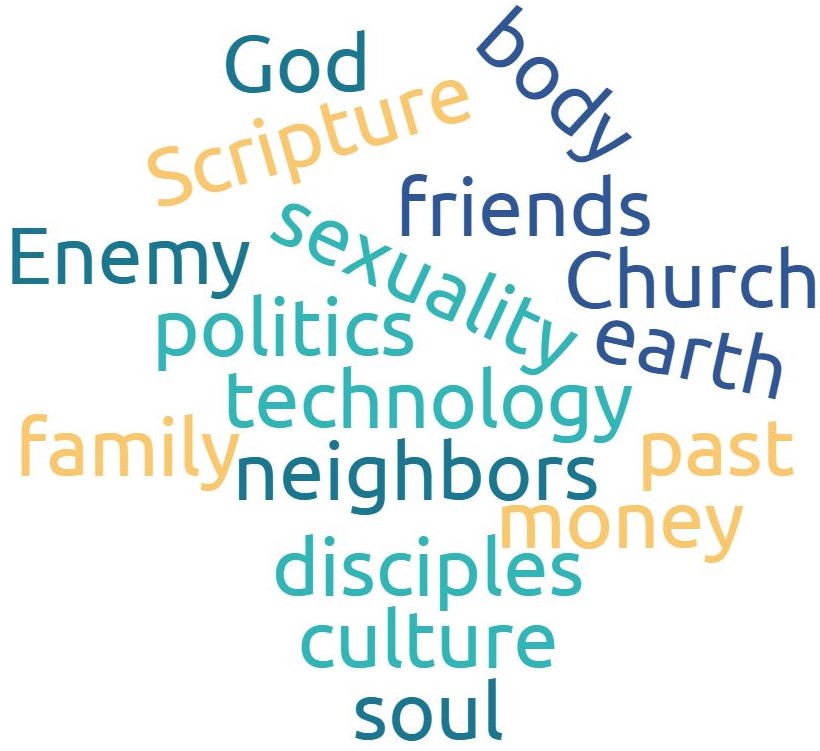 Overlays like this
STRATEGIC PRIORITIES
2019
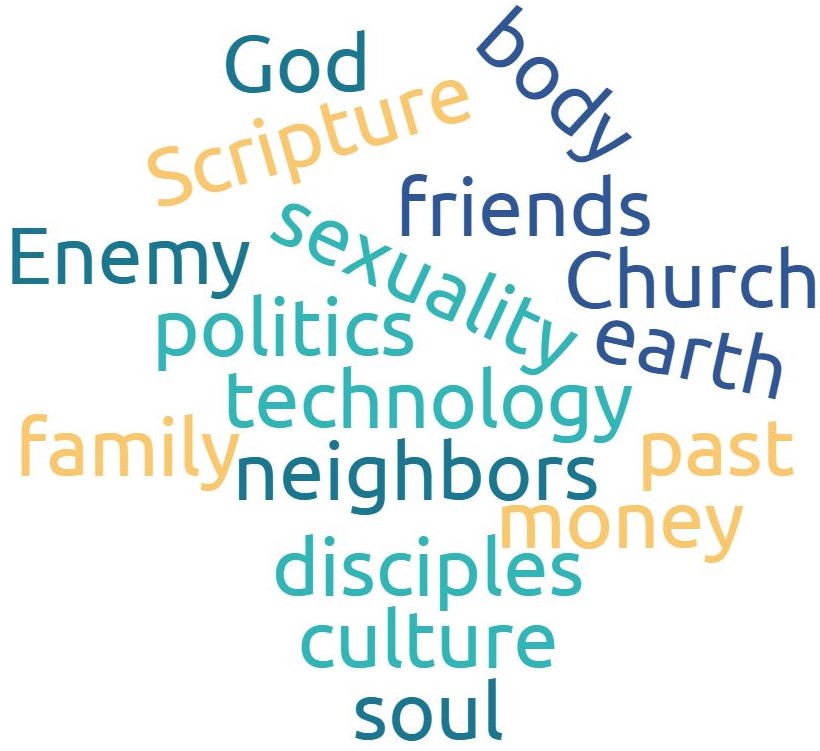 Overlays like this
STRATEGIC PRIORITIES
2019
Because God first loved us, 
we exist to love God and love our neighbors.
Overlays like this
GOD’S RELATING
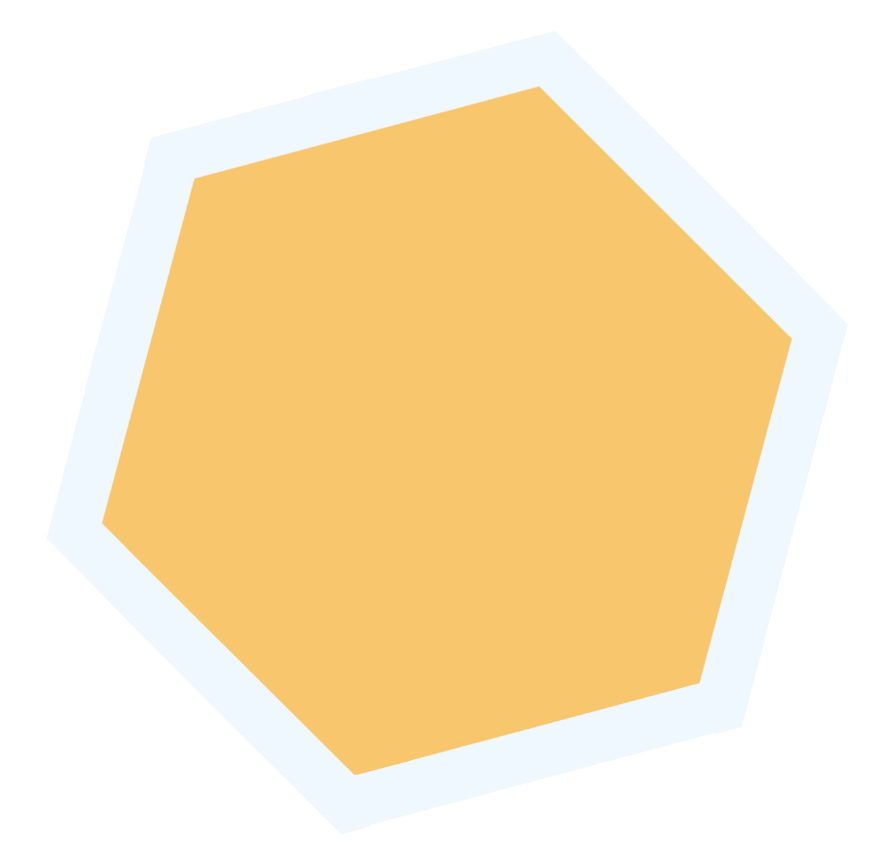 FATHER
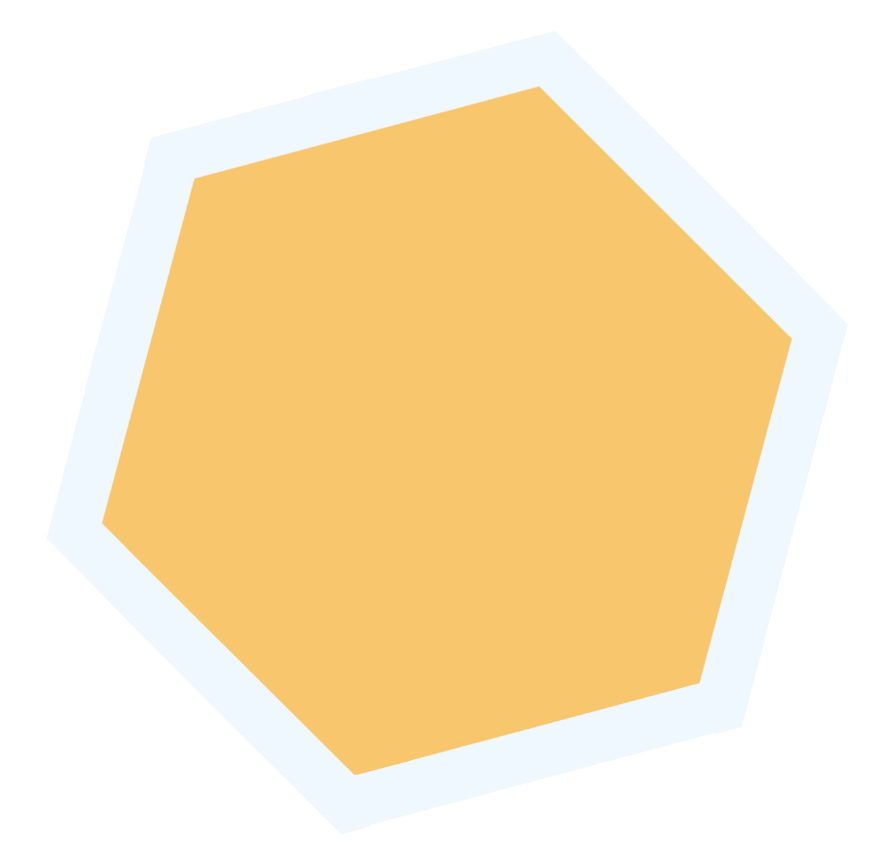 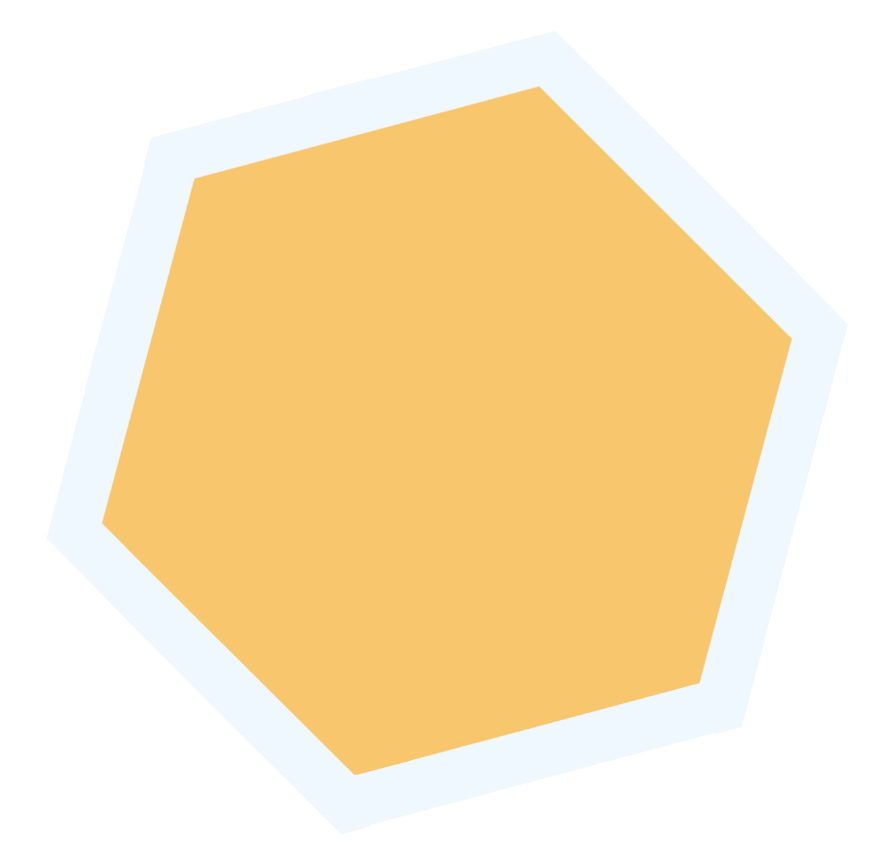 Overlays like this
SON
SPIRIT
GOD’S RELATING
“’At the center of the universe is a relationship.’ That is the most fundamental truth I know. At the center of the universe is a community. It is out of that relationships that you and I were created and redeemed. And it for that relationship that you and I were created and redeemed! And it turns out that the community is a Trinity. The center of reality is Father, Son and Holy Spirit.”
       —Darrell W. Johnson, Experiencing the Trinity, p. 37
Overlays like this
GOD’S RELATING
“’At the center of the universe is a relationship.’ That is the most fundamental truth I know. At the center of the universe is a community. It is out of that relationships that you and I were created and redeemed. And it for that relationship that you and I were created and redeemed! And it turns out that the community is a Trinity. The center of reality is Father, Son and Holy Spirit.”
       —Darrell W. Johnson, Experiencing the Trinity, p. 37
Overlays like this
“Thou hast made us for Thyself, O Lord, and our heart is restless until it finds its rest in Thee.” 
–Saint Augustine of Hippo, Confessions
ACTION STEPS #1:
consider & choose 1 or 2
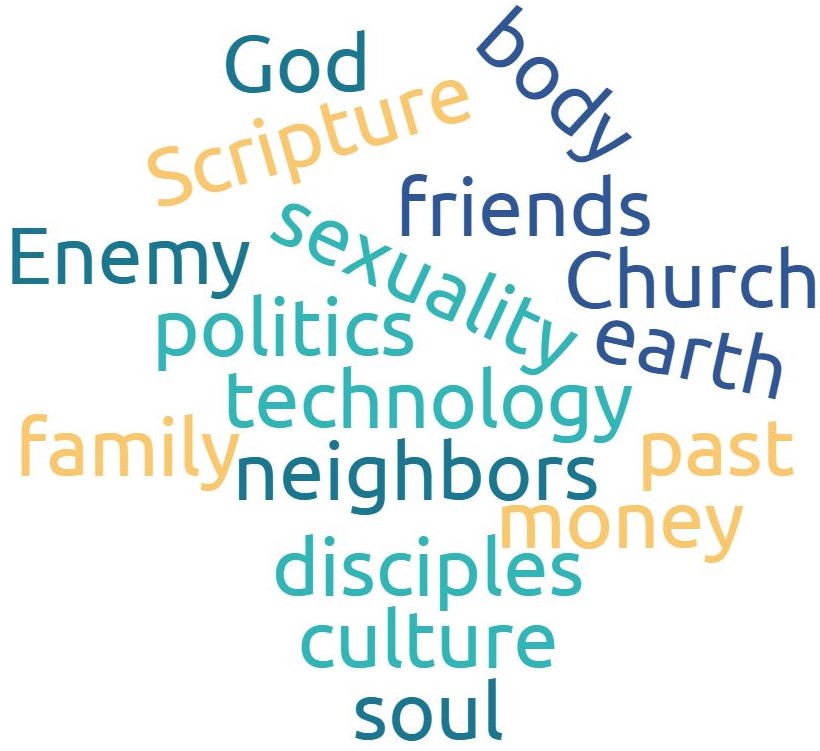 Overlays like this
ACTION STEPS #2:
hexagonal prayer challenge
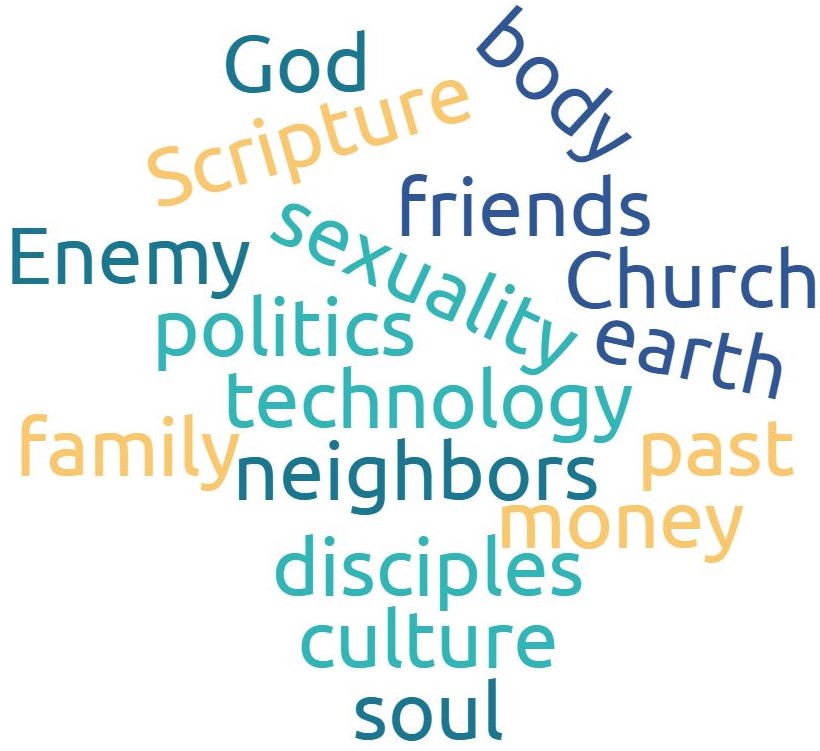 Overlays like this
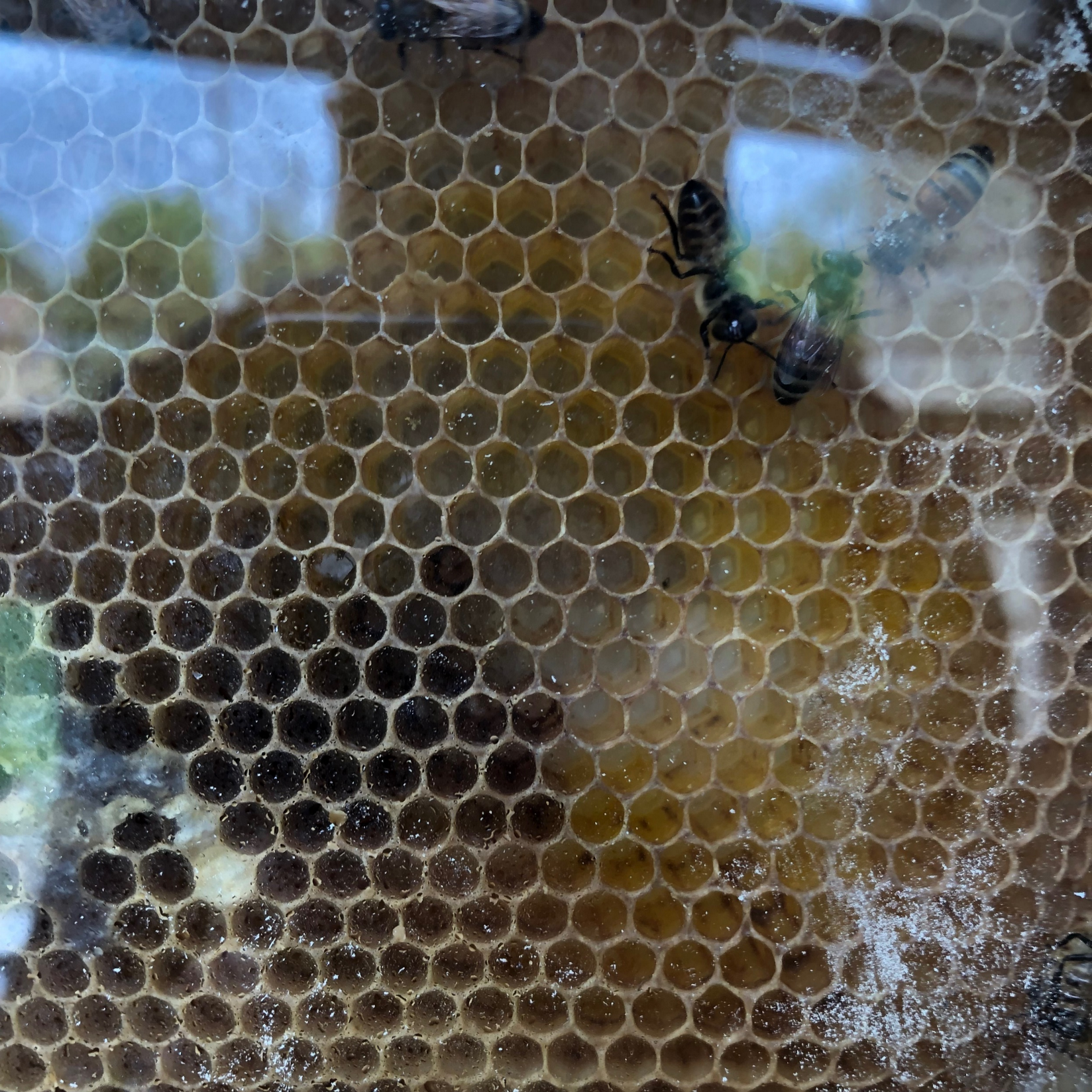 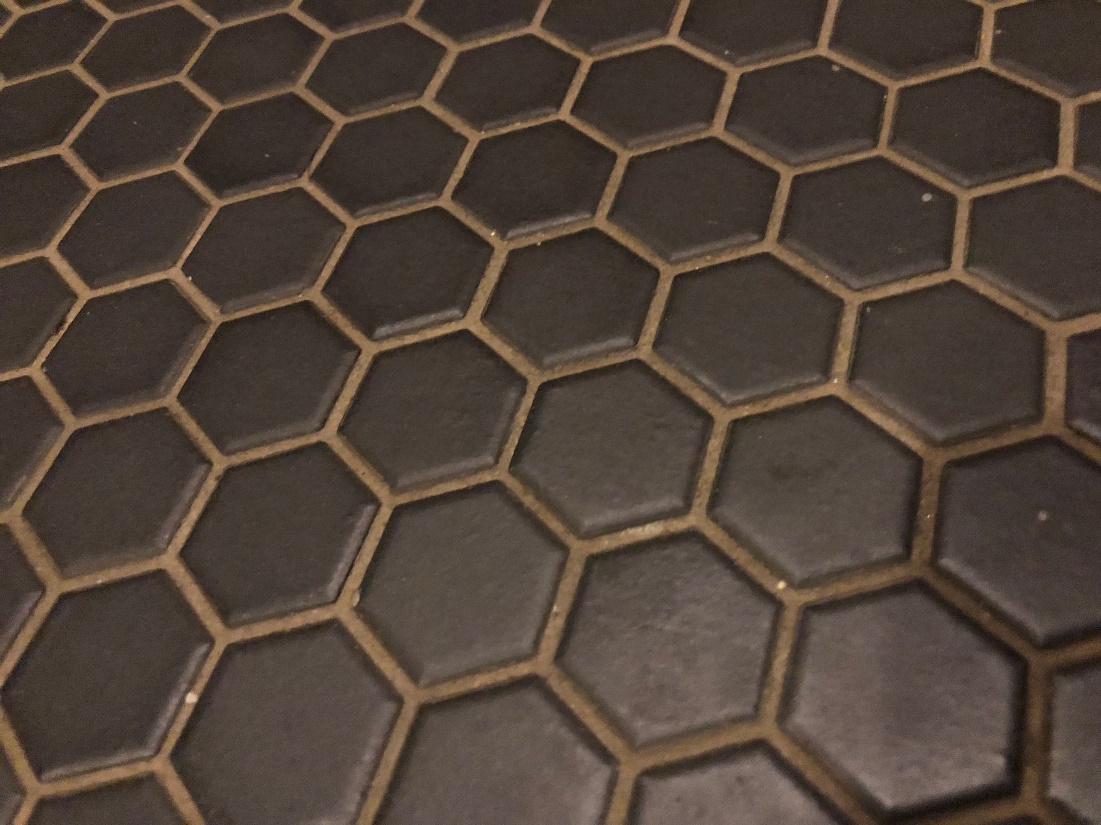 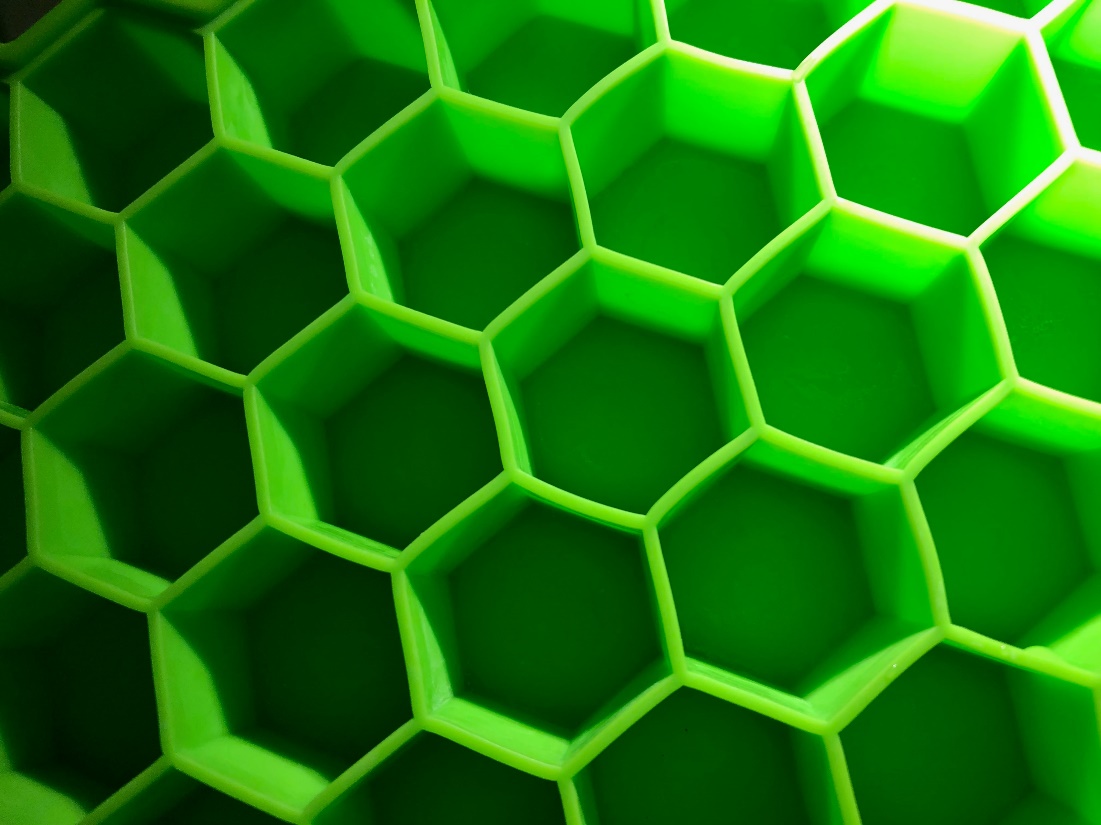 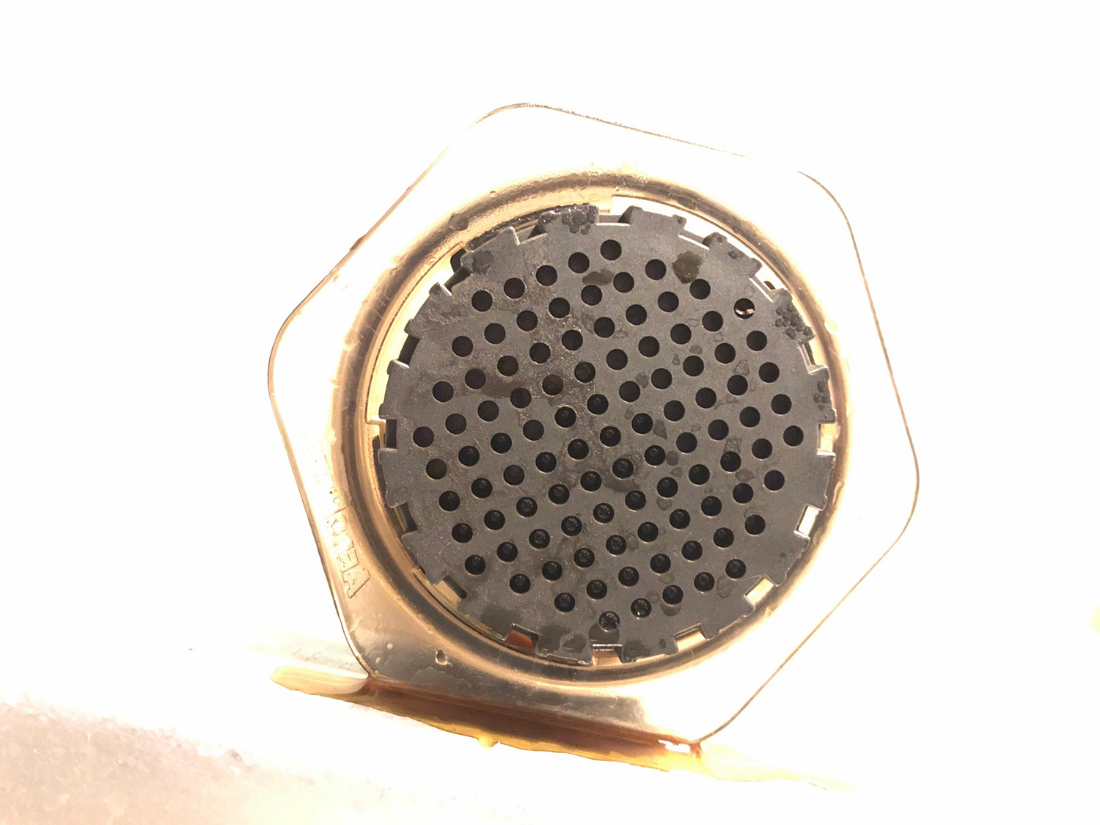